Companies
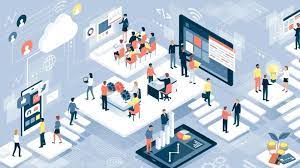 What is business?
He went into business with his brother.
It’s been a pleasure doing business with you.
He is in the music business.
Business is the activity of producing, buying and selling goods and services.
Key
Business is the activity of producing, buying and selling goods and services.
What is a company?
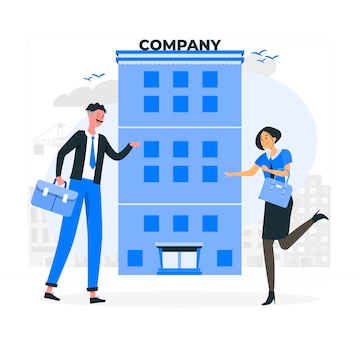 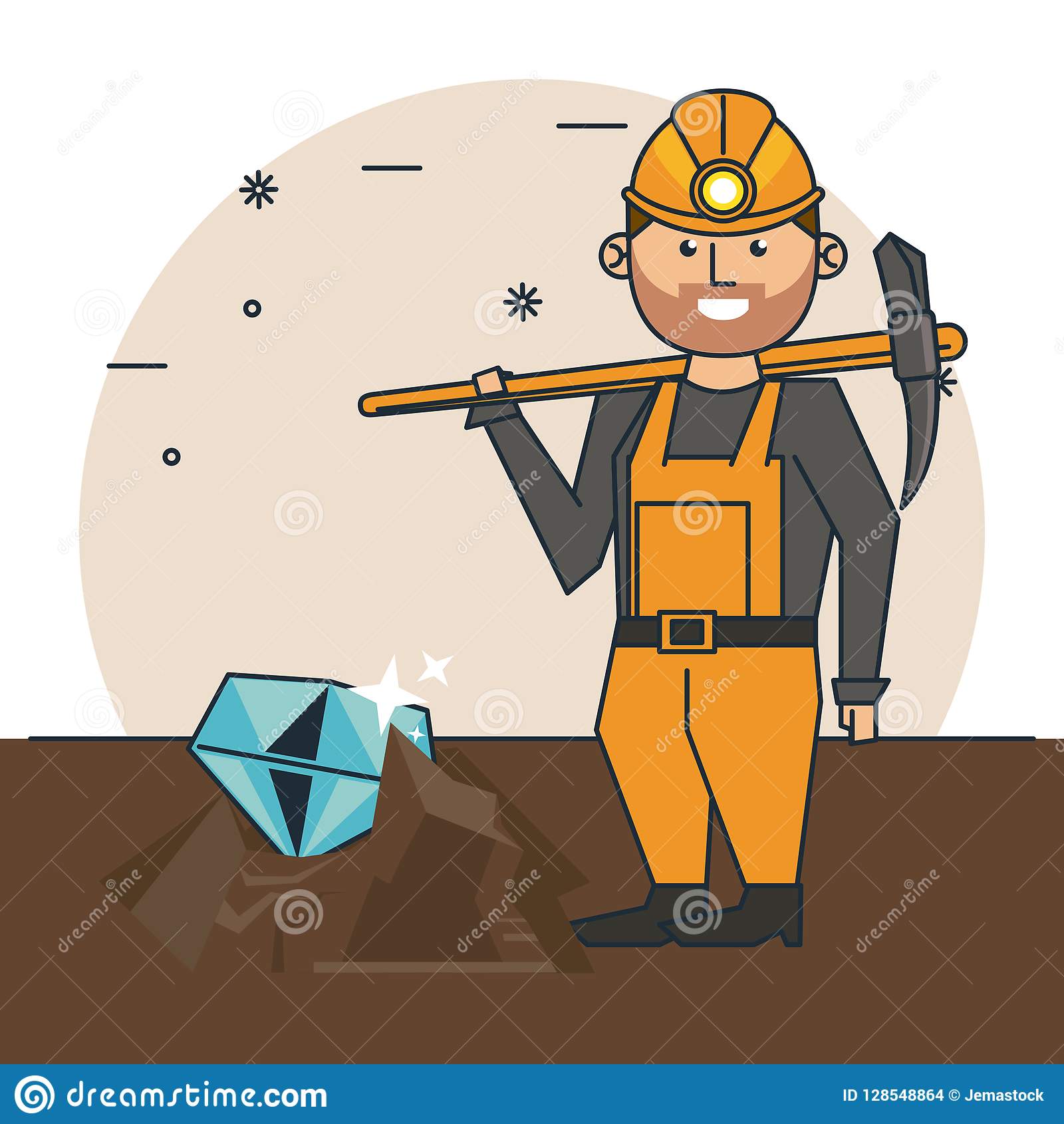 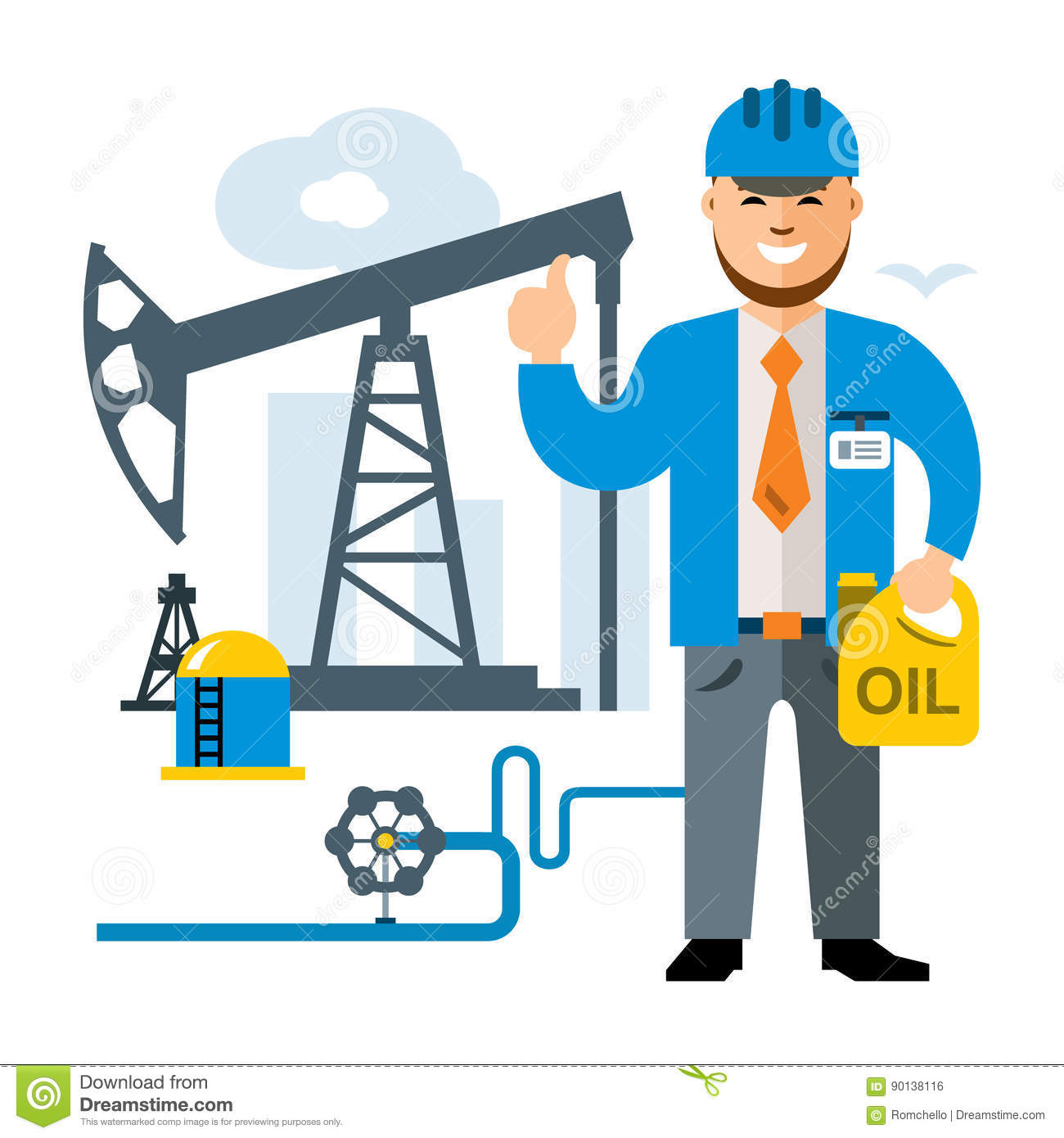 A company is a legally registered business.
Can you name any companies?
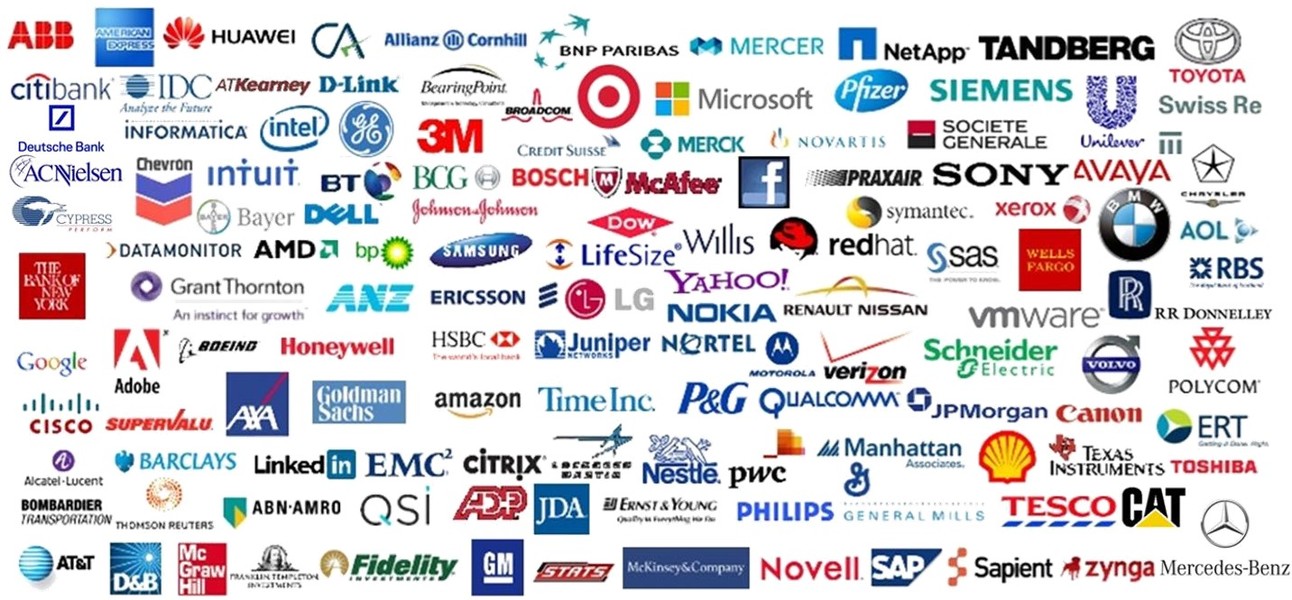 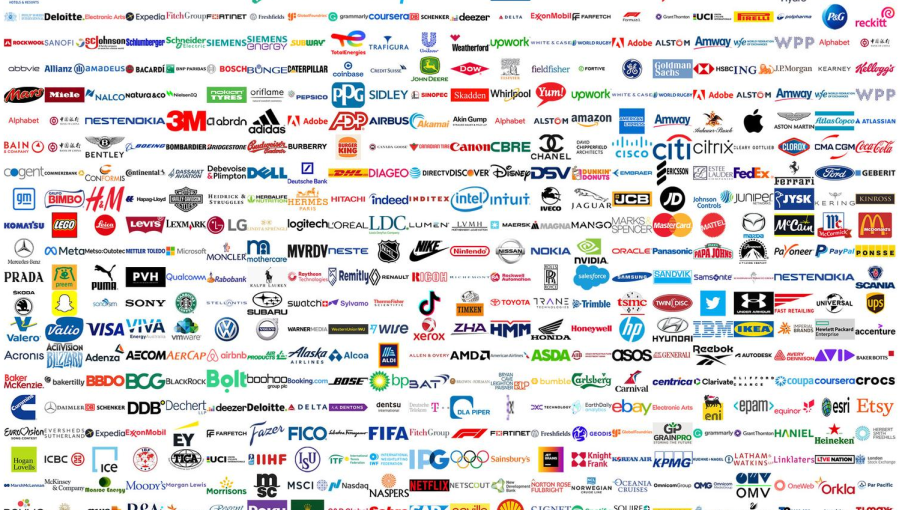 What types of companies can you name?
Do you recognise any of these?
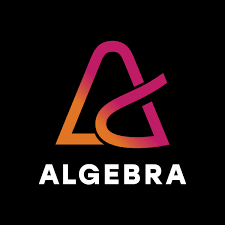 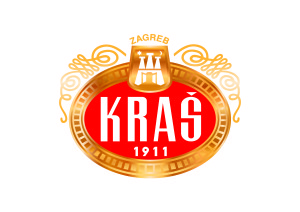 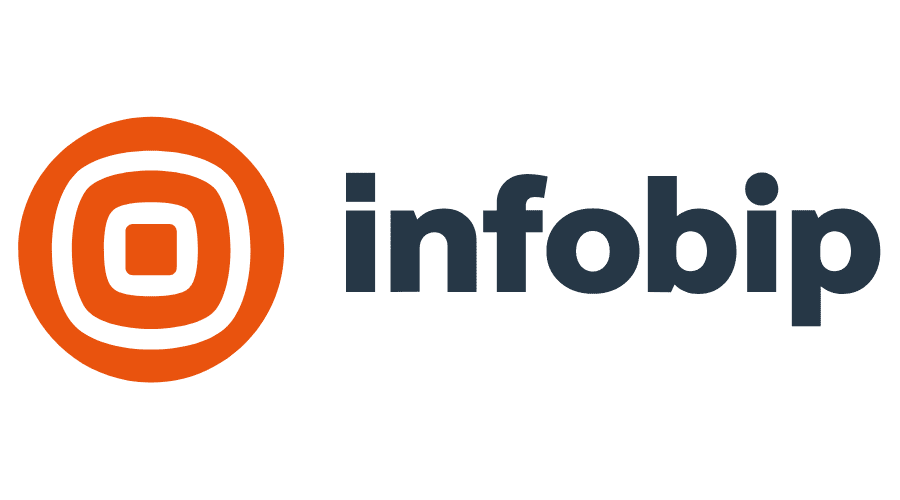 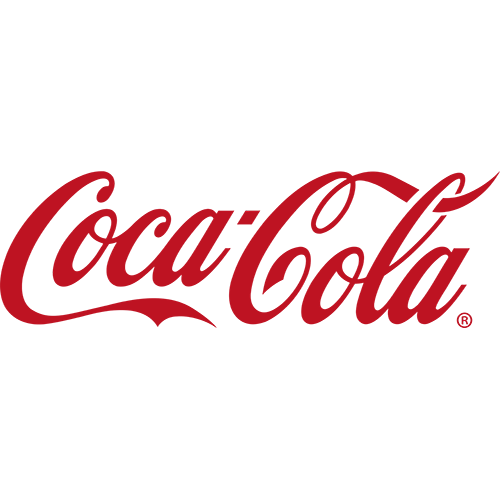 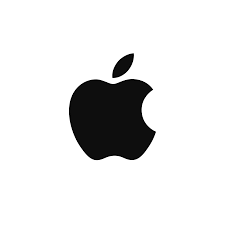 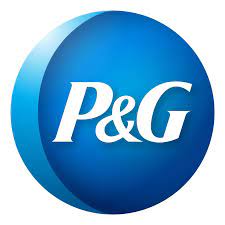 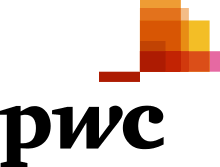 Let’s not forget about these businesses:
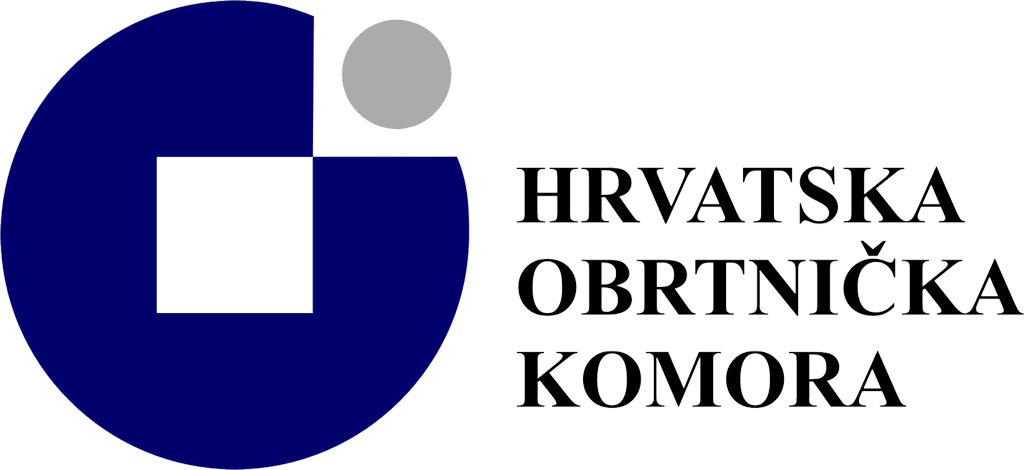 Companies are classified based on various features, such as:

ownership
liability
members
control
…

Legal regulations differ from country to country, jurisdiction to jurisdiction.
Sole trader(a.k.a. sole proprietorship, individual entrepreneurship)
When someone has their own business with no additional shareholders. 
(Croatian equivalent: obrt!)
          hairdressers, mechanics, tailors, but also freelancers such  
          as graphic designers, digital marketing experts, etc.
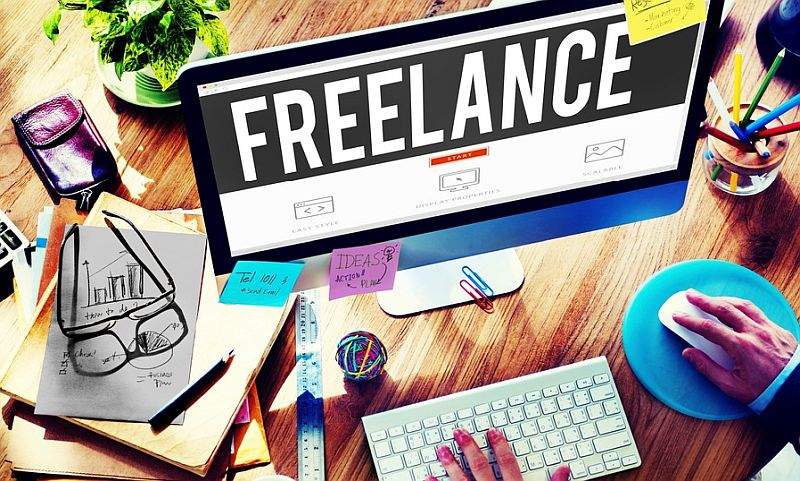 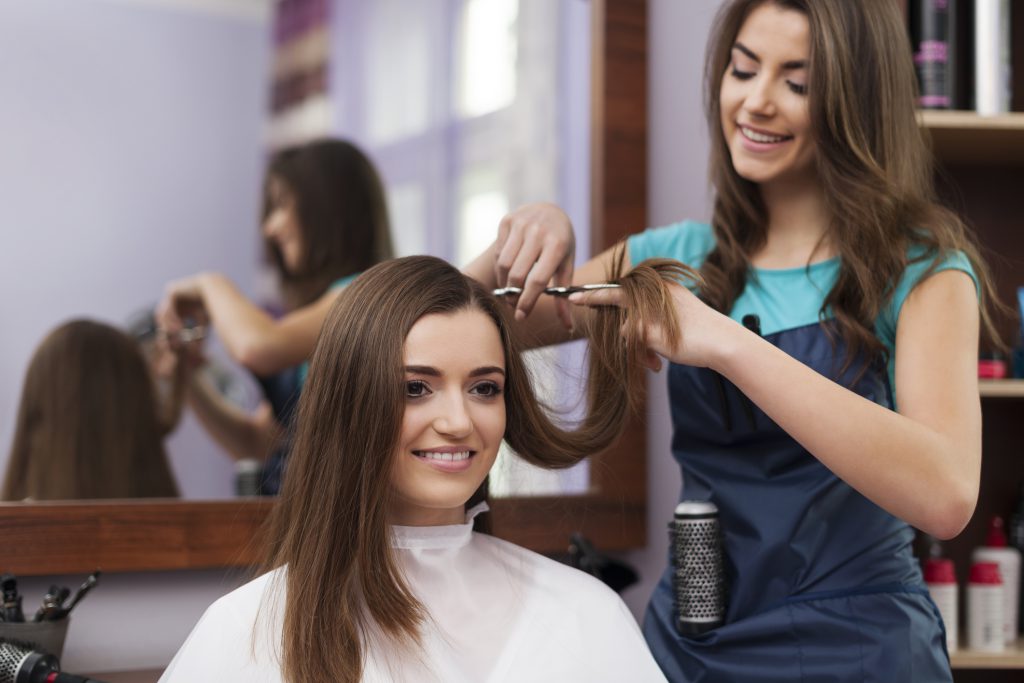 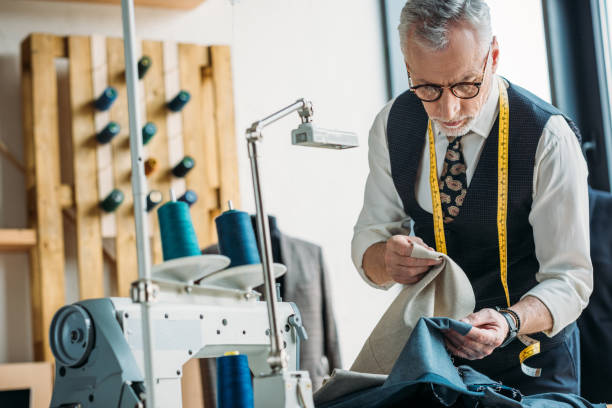 Partnership
Where two or more people or businesses work together.Three main categories of partnership are: - general partnership- limited partnership, and- limited liability partnershipProfessionals like doctors, lawyers, accountantsand architects often form a limited liability partnership.
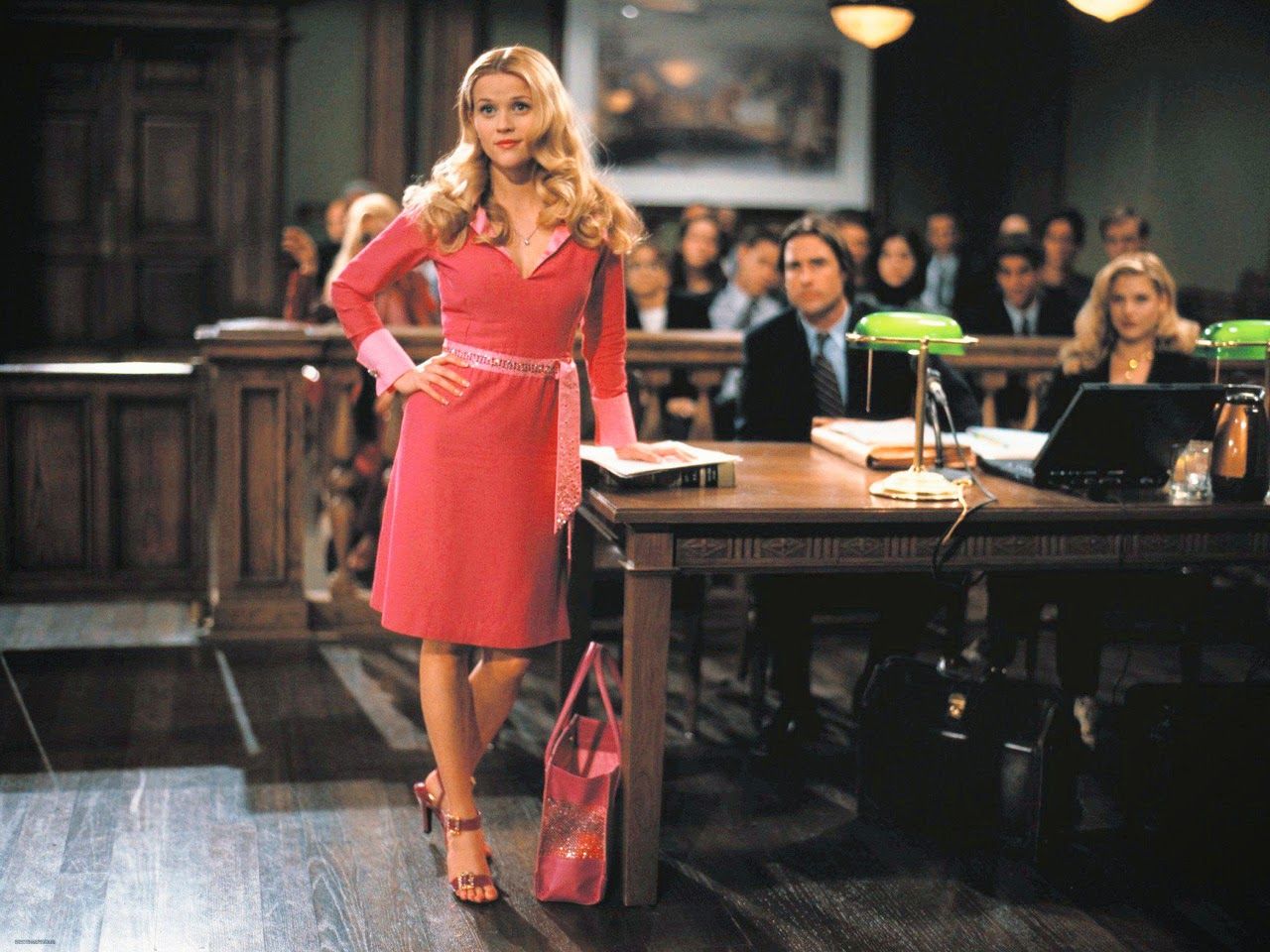 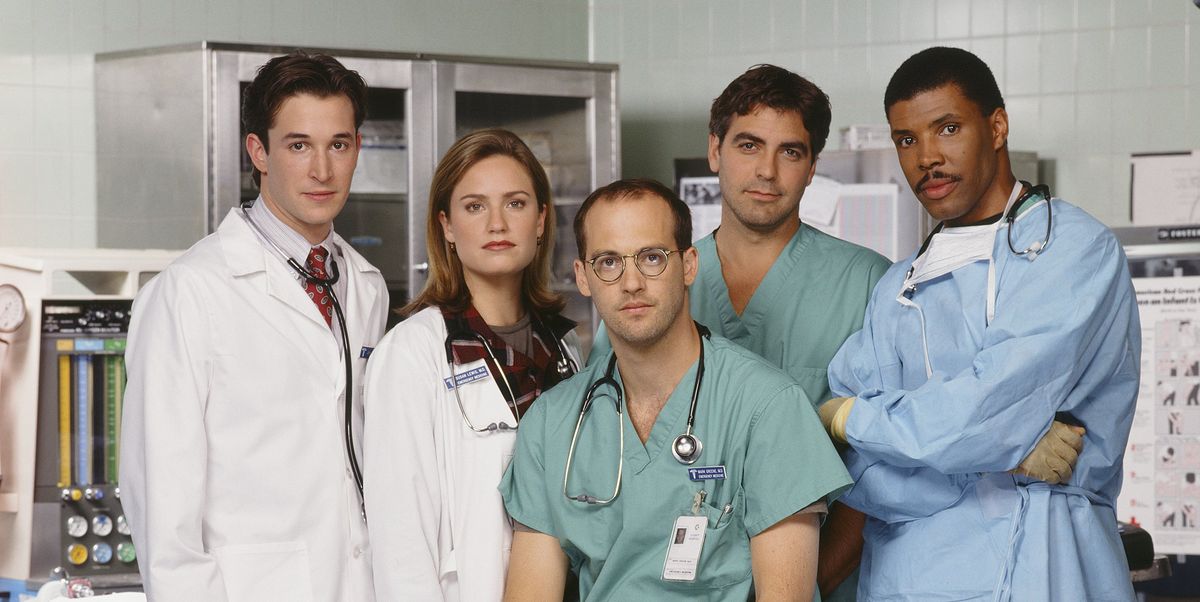 Limited company, Ltd.
A private company where individual shareholders lose only the value of their shares if the company becomes insolvent.
(Croatian equivalent: d.o.o.)
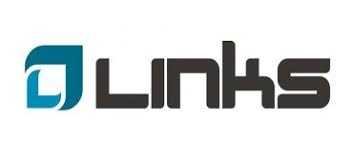 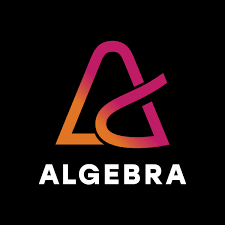 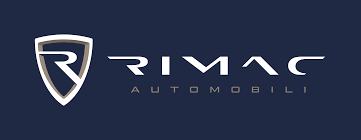 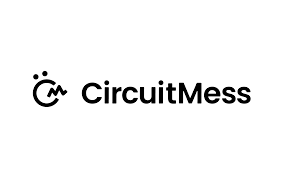 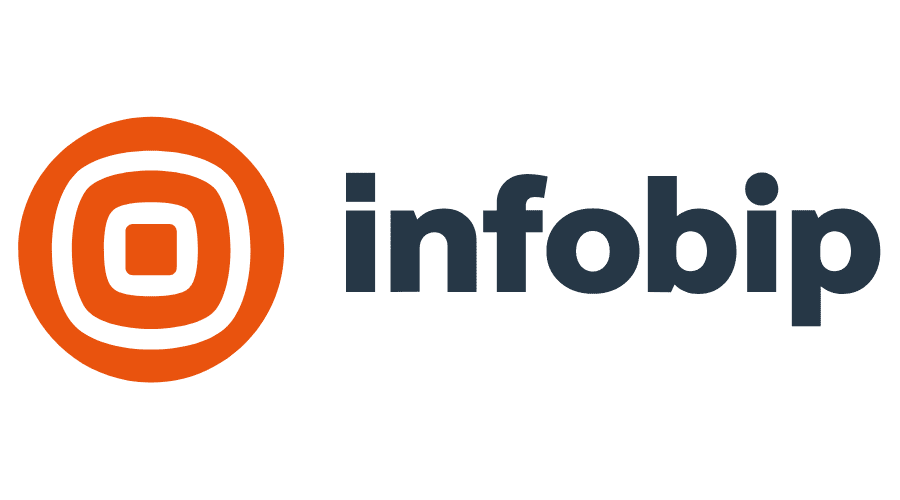 Public limited company (Plc)
A limited company where the shares are bought and sold freely.
(Croatian equivalent: d.d.)




Inc.  the US equivalent of plc.
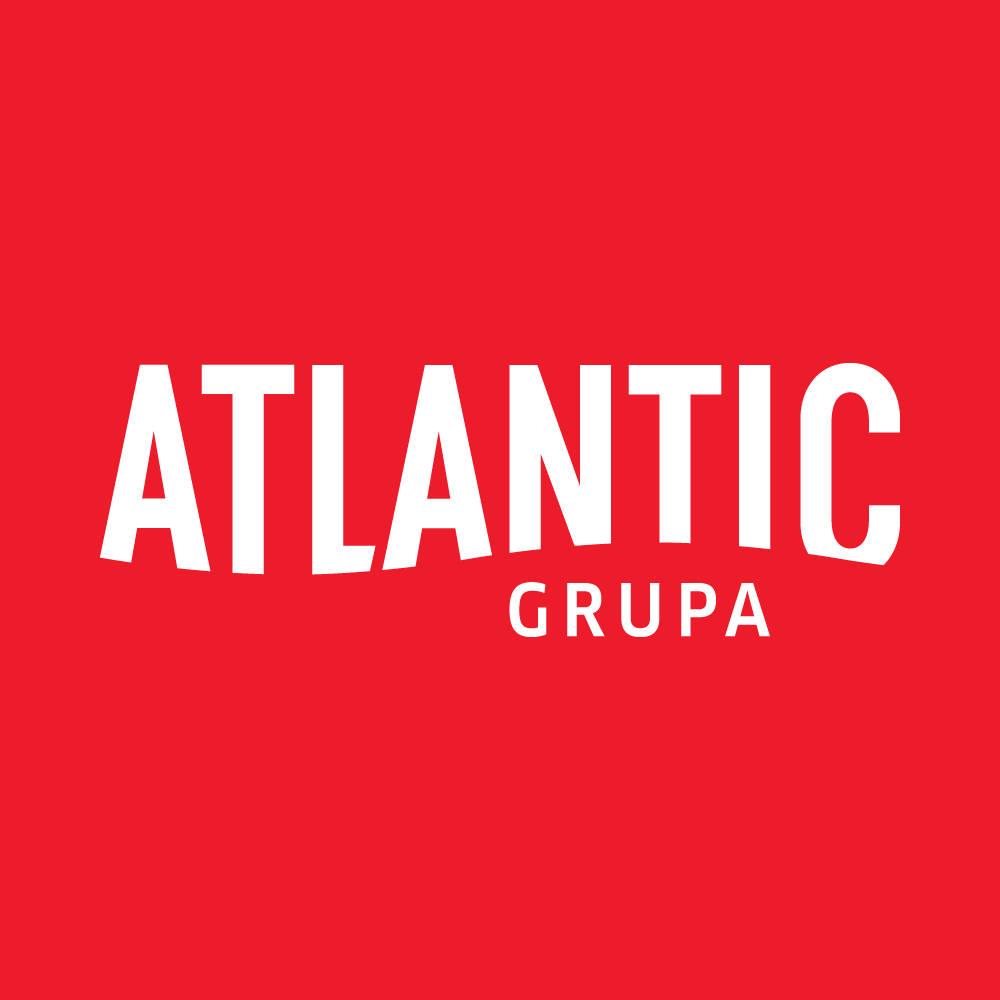 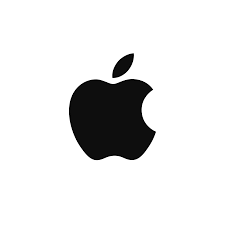 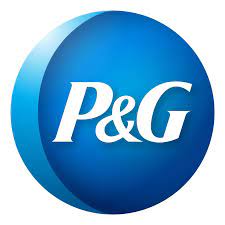 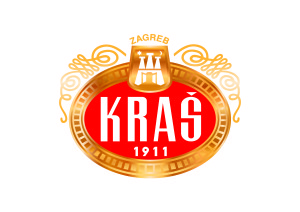 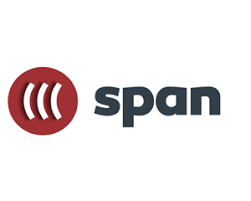 Corporation
A large company, especially in the US.
A multinational corporation (MNC)
A company that operates in different countries, usually with a complex structure, e.g. a parent company owns subsidiaries.
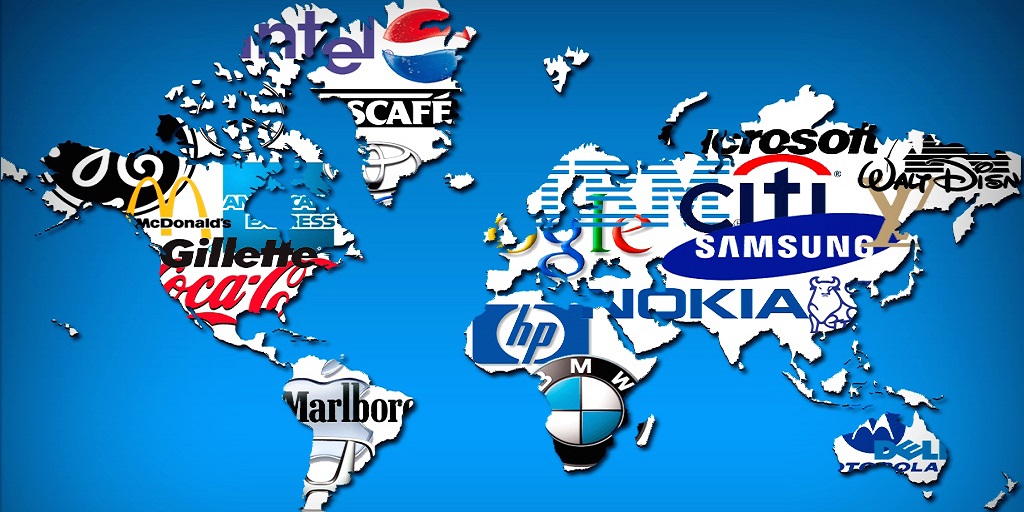 Merger, Acquisition, Takeover
MERGER – two or more companies join together to create a   
                       single larger company
		(e.g. H.J. Heinz Co. and Kraft Foods Group created
		a new organization - The Kraft Heinz Company) 

ACQUISITION / TAKEOVER – similar to a merger with one company taking control by buying more than half the shares; may or may not involve the consent of the target company 
(e.g. FRIENDLY TAKEOVER/ACQUISITION: Meta acquiring WhatsApp, Google acquiring Android;
HOSTILE TAKEOVER: Kraft Foods taking over Cadbury PLC)
Joint venture
JOINT VENTURE – two or more companies make a joint   
                                   investment in a project without actually 
                                   merging (e.g. Bugatti Rimac)
Initial Public Offering (IPO)
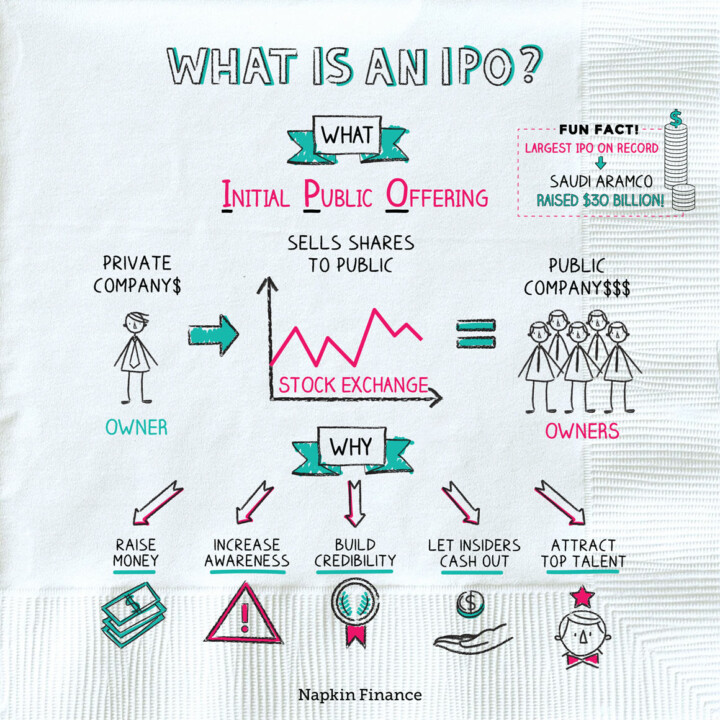 The process of offering shares of a private company to the public in a new stock issuance.
Sources
https://corporatefinanceinstitute.com
https://www.ukliquidators.org.uk
https://consumeradvisory.co.uk
#neverstoplearning